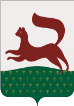 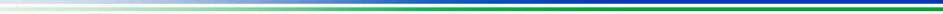 ПРОЕКТ ПЛАНИРОВКИ И ПРОЕКТ МЕЖЕВАНИЯ ТЕРРИТОРИИ КВАРТАЛА, ОГРАНИЧЕННОГО УЛИЦАМИ КИРОВА, ПОДВОДНИКА РОДИОНОВА, РЕВОЛЮЦИОННОЙ, ВЛАДИВОСТОКСКОЙ И ПРОСПЕКТА САЛАВАТА ЮЛАЕВА В СОВЕТСКОМ РАЙОНЕ ГОРОДСКОГО ОКРУГА 
ГОРОД УФА РЕСПУБЛИКИ БАШКОРТОСТАН
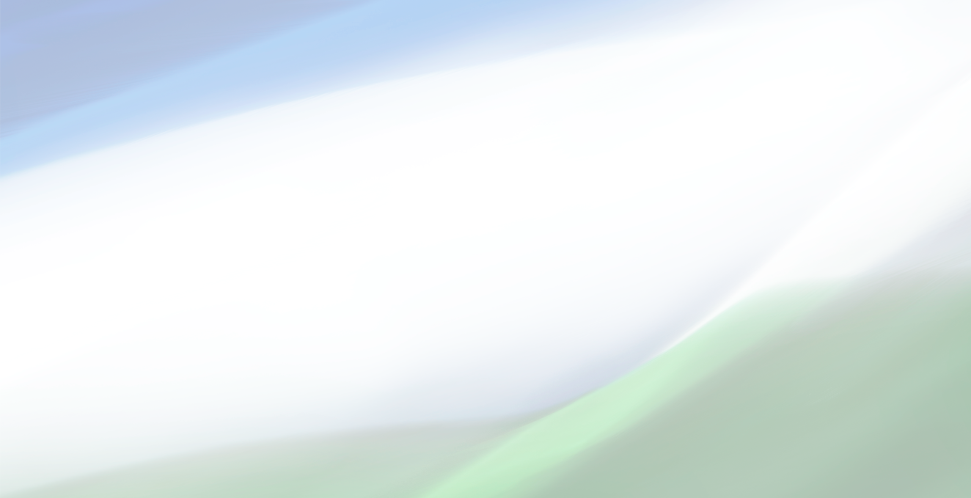 Заказчик: ООО «Служба Технического Заказчика»
Исполнитель: ООО «ПТБ»
Краткая пояснительная записка
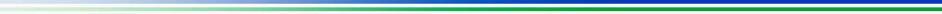 строительства детского сада на 150 мест в северной части проектируемого квартала (Литер 2) и встроенного центра дошкольного образования на 50 мест в Литере 1. 
Обеспечение мест в общеобразовательных учреждениях планируется за счет реконструкции МБОУ Лицея №107 с доведением проектной мощности до 1650 мест, предусмотренной проектом планировки и межевания территории смежного квартала, ограниченного улицами Айской, 8 Марта, Владивостокской , Революционной в Советском районе городского округа город Уфа Республики Башкортостан.
Население по проекту планировки составляет  1769 человек.
Население в проектируемой застройке – 494 человек.
Общая площадь жилищного фонда – 60 247,35 м2.
Площадь жилищного фонда по ранее запроектированной застройке – 40 497,35 м2.
Площадь жилищного фонда проектируемой застройки – 19 750, 0 м2.
Для обеспечения стояночными местами проектируемых объектов в проекте предусмотрено использование наземных стоянок. Парковочные места для общественных зданий размещаются вблизи объектов. Размещение парковочных мест для жилой застройки предполагается на участках жилых домов.
Количество парковочных мест согласно расчету - 1628 м/м мест. 
Общее количество парковочных мест по проекту- 1329 м/м мест:
Из них – открытых – 872 м/м места;
             - закрытых – 379 м/м мест;
              - подземных – 305 м/м мест;
              - гостевых – 78 м/м мест.
Для открытых автостоянок временного хранения автомобилей предусмотрено двойное их использование в дневное время - для предприятий обслуживания, в вечернее и ночное время – для жителей квартала.
Дефицит парковочных мест покрывается за счет открытых автостоянок на участках П:22, П:24, П:25, П:30,  подземной парковки Литер 4, а так же за счет многоуровневых гаражей, расположенных в радиусе нормативной доступности на смежной территории. 
1 очередь строительства – многоквартирный жилой дом (Литер 1) с подземным паркингом на 90 м/м (Литер 1А), БКТП (Литер 1Б), организация проездов и площадок для сбора ТКО.
2 очередь строительства – детское дошкольное образовательное учреждение (Литер 2), физкультурно-оздоровительный комплекс со встроенной подземной автостоянкой на 80 м/м (Литер 4), культурно-досуговый центр (Литер 5).
3 очередь строительства – административные здания (Литер 3, Литер 6), магазин 
(Литер 7)
 ПРОЕКТ МЕЖЕВАНИЯ
Площадь территории межевания в пределах границ проектирования составляет 21,1 га.
По проекту межевания территория проектирования разделена на 55 земельных участков различного назначения. Среди этих участков 1 является сохраняемым, 15 – измененными участками, а 39 – образуемыми.
   Окончательные параметры объектов капитального строительства могут определяться проектной документацией на объекты капитального строительства при условии, что отклонения от параметров, утвержденных в документации по планировке территории, не превышают 10%.
ОСНОВАНИЕ ДЛЯ РАЗРАБОТКИ
Постановление Администрации 	ГО г. Уфа РБ № 1235 от 28.09.2020 г.
Градостроительное задание № 1235 от 28.09.2020 г., выданное Главным управлением архитектуры и градостроительства Администрации городского округа город Уфа Республики Башкортостан. 
Задание ООО «Служба технического заказчика» на разработку проектной документации по планировке и межеванию территории.
Проект планировки и проект межевания территории квартала, ограниченного улицами Кирова, Подводника Родионова, Революционной, Владивостокской и проспектом Салавата Юлаева в Советском районе городского округа город Уфа Республики Башкортостан разработан ООО «ПТБ» г. Уфы по заказу ООО «Служба Технического Заказчика» с целью обеспечения устойчивого развития территории, выделения элементов планировочной структуры (кварталов, микрорайонов, иных элементов), установления границ земельных участков, размещения на территории жилого многоэтажного многоквартирного дома, ДДО на 150 мест, физкультурно-оздоровительного комплекса и размещение линейных объектов. 
ПРОЕКТ ПЛАНИРОВКИ
Современное использование
Проектируемая территория расположена в Советском районе городского округа  город Уфа Республики Башкортостан. Планировочная зона: Центр. Площадь территории в границах проектирования по постановлению составляет 21,1 га.
В границах территории проектирования действуют красные линии на основании ранее принятых. Красные линии ограничивают квартал в границах территории проектирования. Площадь квартала в красных линиях составляет 15,59 га.
На территории проектирования в настоящее время располагаются 1-2 этажные нежилые здания производственного назначения, административные, коммунально-бытовые здания, многоквартирные жилые дома, постоянные или временные гаражи. 
Планировочная организация территории
По проекту планировки предлагается сдвиг красных линий по ул. Владивостокской. 
Проектом предлагается снос неиспользуемых складских коммунально-бытовых и производственных зданий и сооружений, металлических гаражей. Снос объектов необходим для организации улично-дорожной сети, а также для размещения новых объектов капитального строительства. 
По проекту планировки в границах проектирования предусмотрено размещение вдоль ул. Владивостокской многоквартирного 27-ми эт. жилого дома со встроенными помещениями, центром дошкольного образования и встроенно-пристроенной подземной автостоянкой на 90 м/мест.
Всего по проекту размещается на территории квартала:
7 жилых домов, общий жилой фонд – 60 247,35 кв.м, в т.ч. существующий сохраняемый жилищный фонд – 40 497,35 кв.м; 1 жилой дом по ул. Революционная 154 подлежит сносу (ветхое жилье).
В северной части запроектирован детский сад на 150 мест с огороженной территорией. В центральной части квартала запроектирован культурно-досуговый центр. Вдоль ул. Революционной предполагается размещение физкультурно-оздоровительного комплекса с подземной парковкой на 80 м/мест. 
Для существующей и проектируемой жилой застройки с численностью – 1769 чел 
требуется:
82 места в дошкольных учреждениях;
284 места в общеобразовательных школах.
Планируется обеспечение мест в детских дошкольных учреждениях за счет
2
Схема расположения элемента планировочной структуры
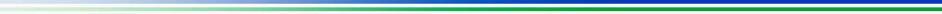 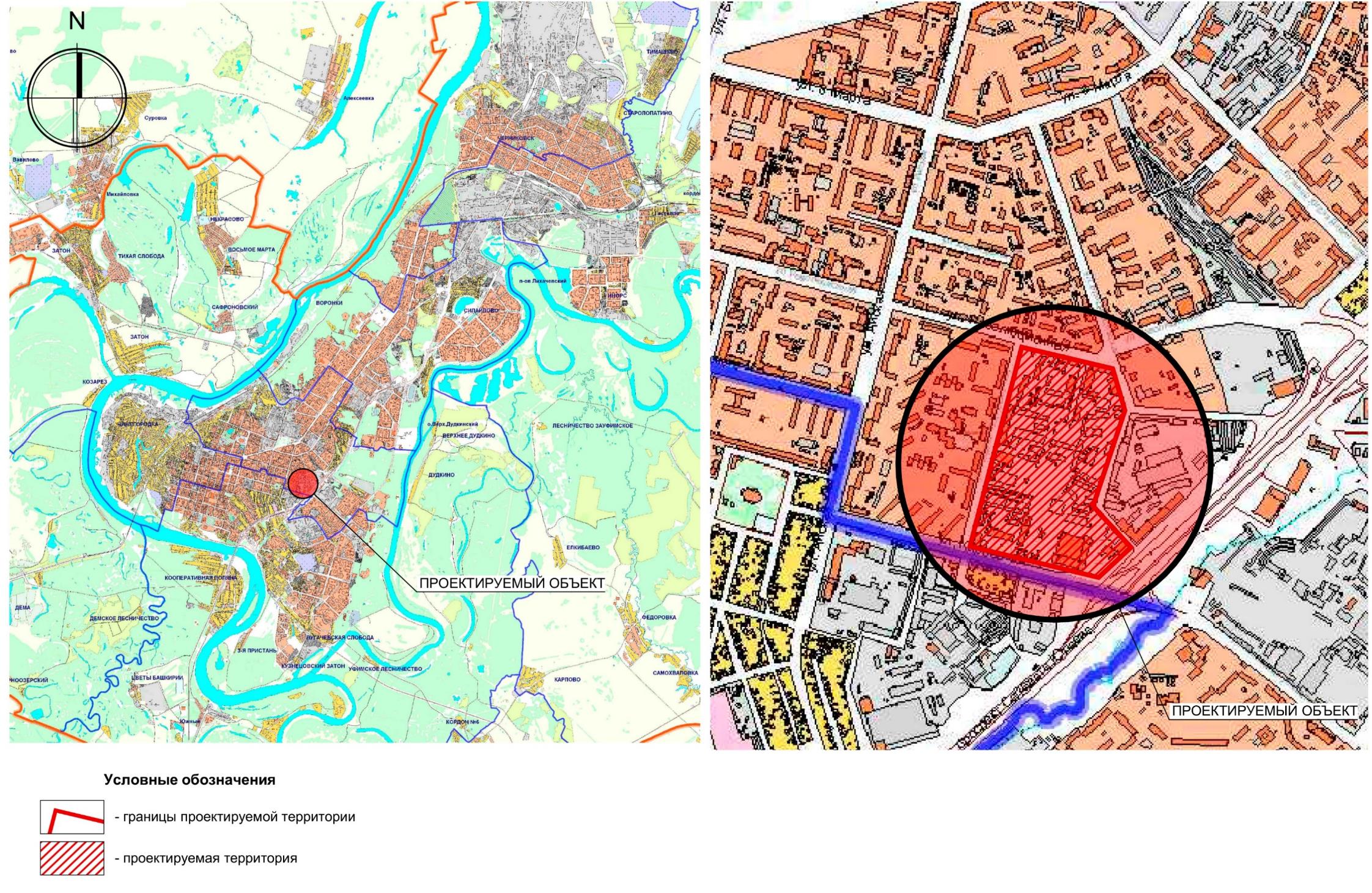 М 1:10 000
3
Схема современного использования территории
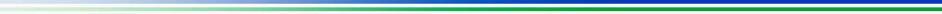 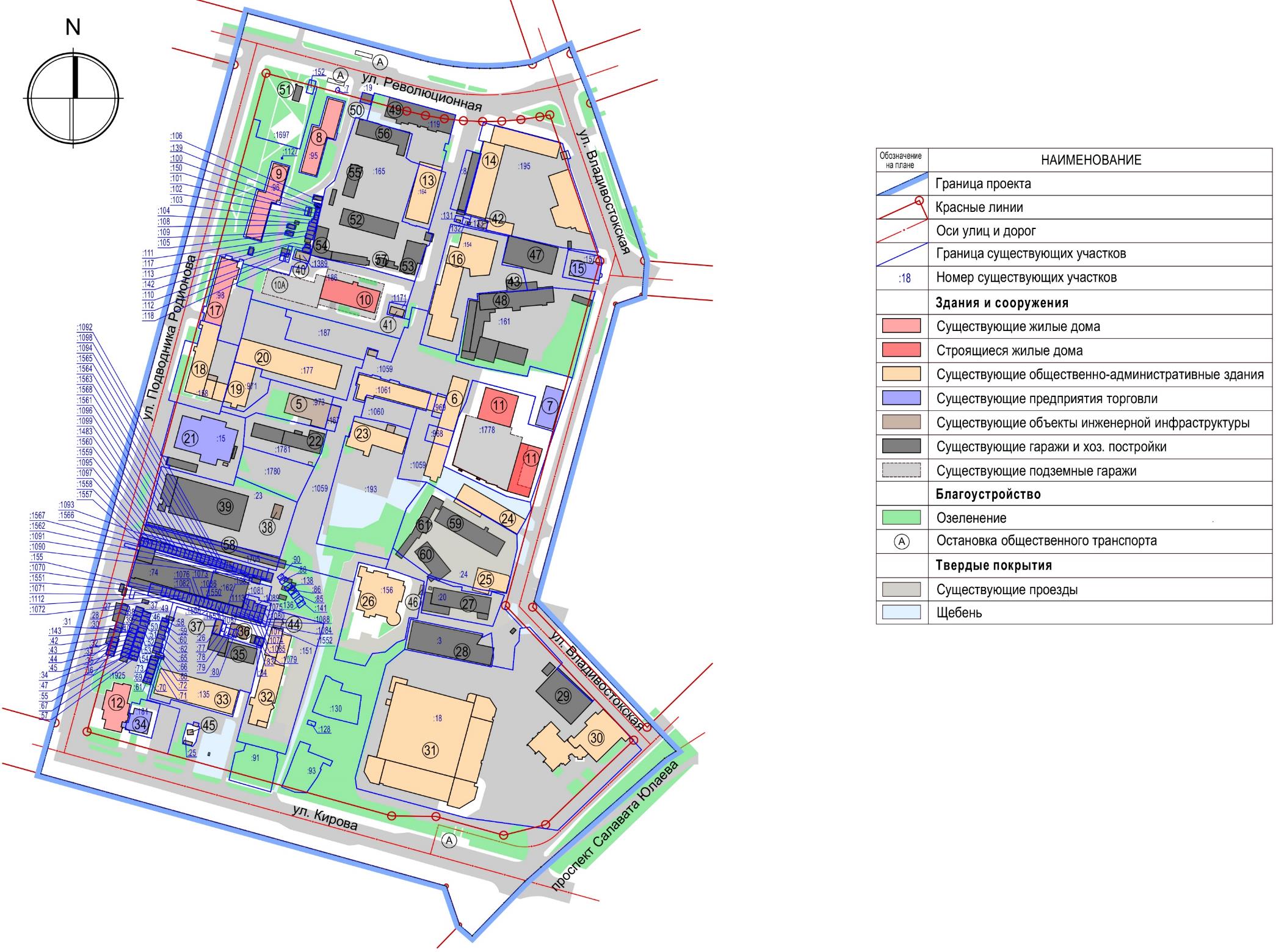 М 1:2500
Объекты культурного наследия народов РФ И РБ на территории проектирования отсутствуют.
4
Схема границ зон с особыми условиями использования территории
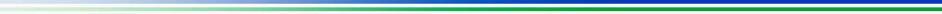 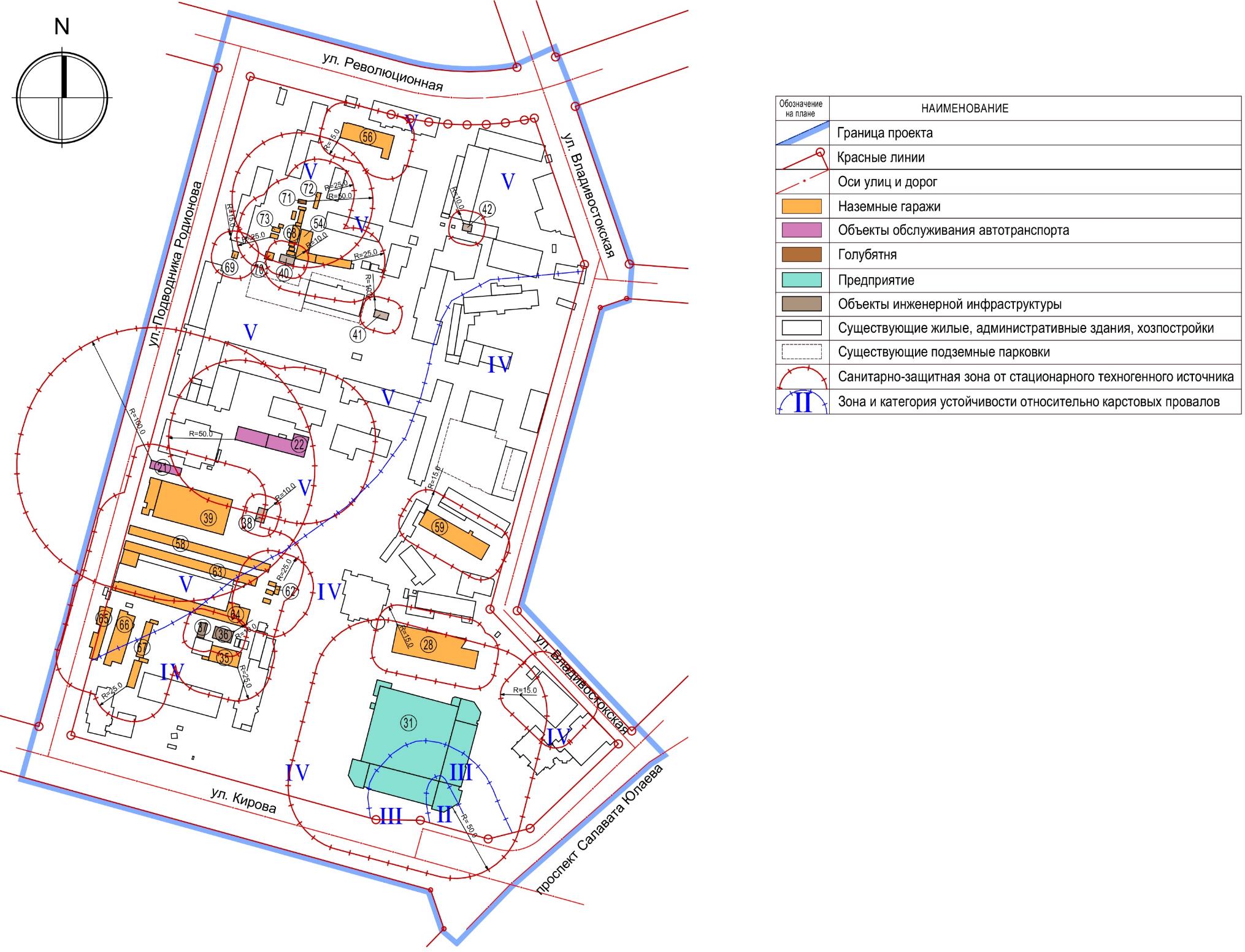 М 1:2500
5
Ведомость существующих зданий и сооружений (начало)
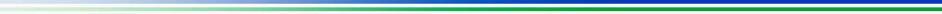 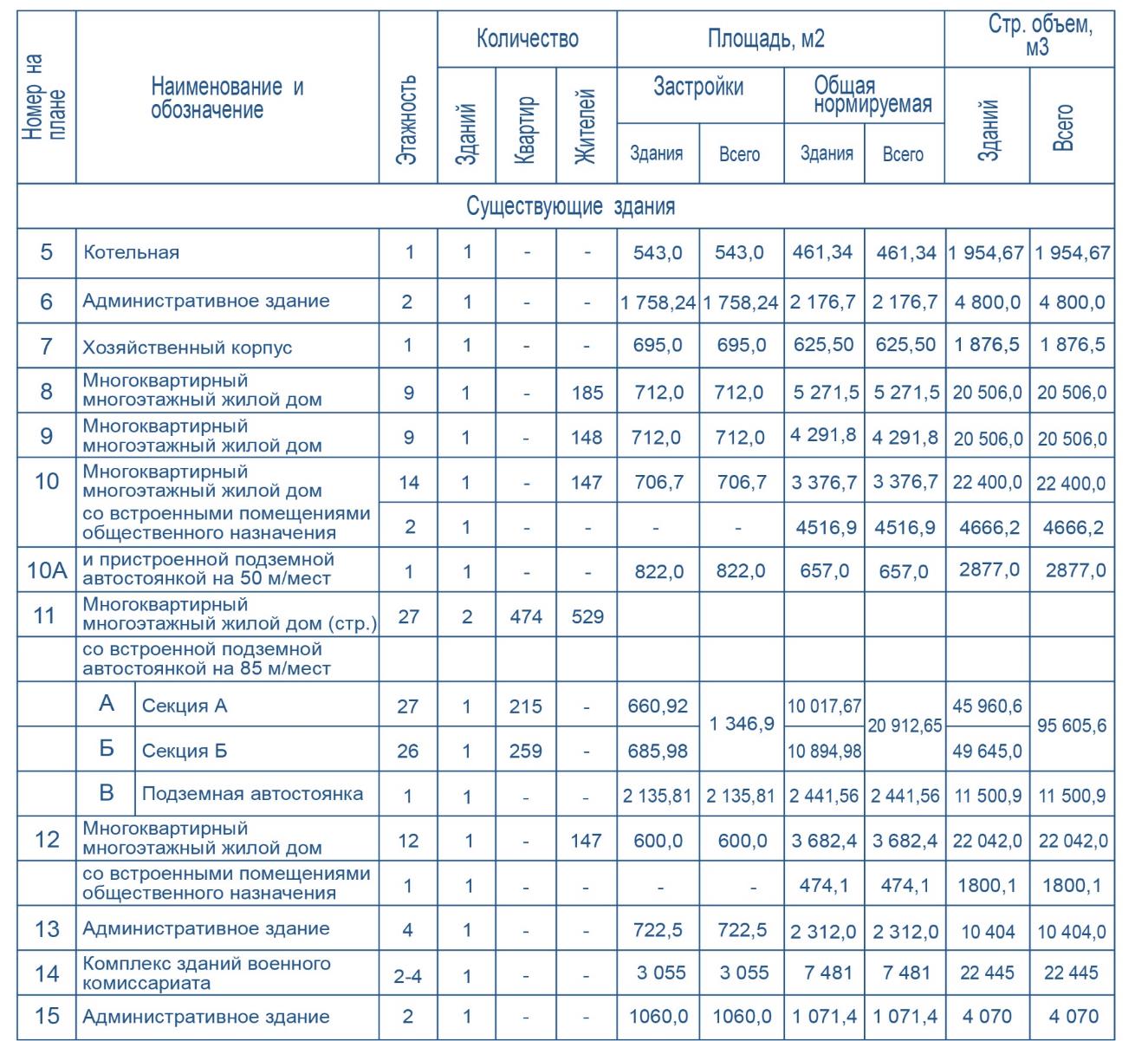 6
Ведомость существующих зданий и сооружений (продолжение)
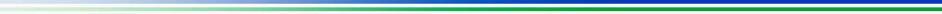 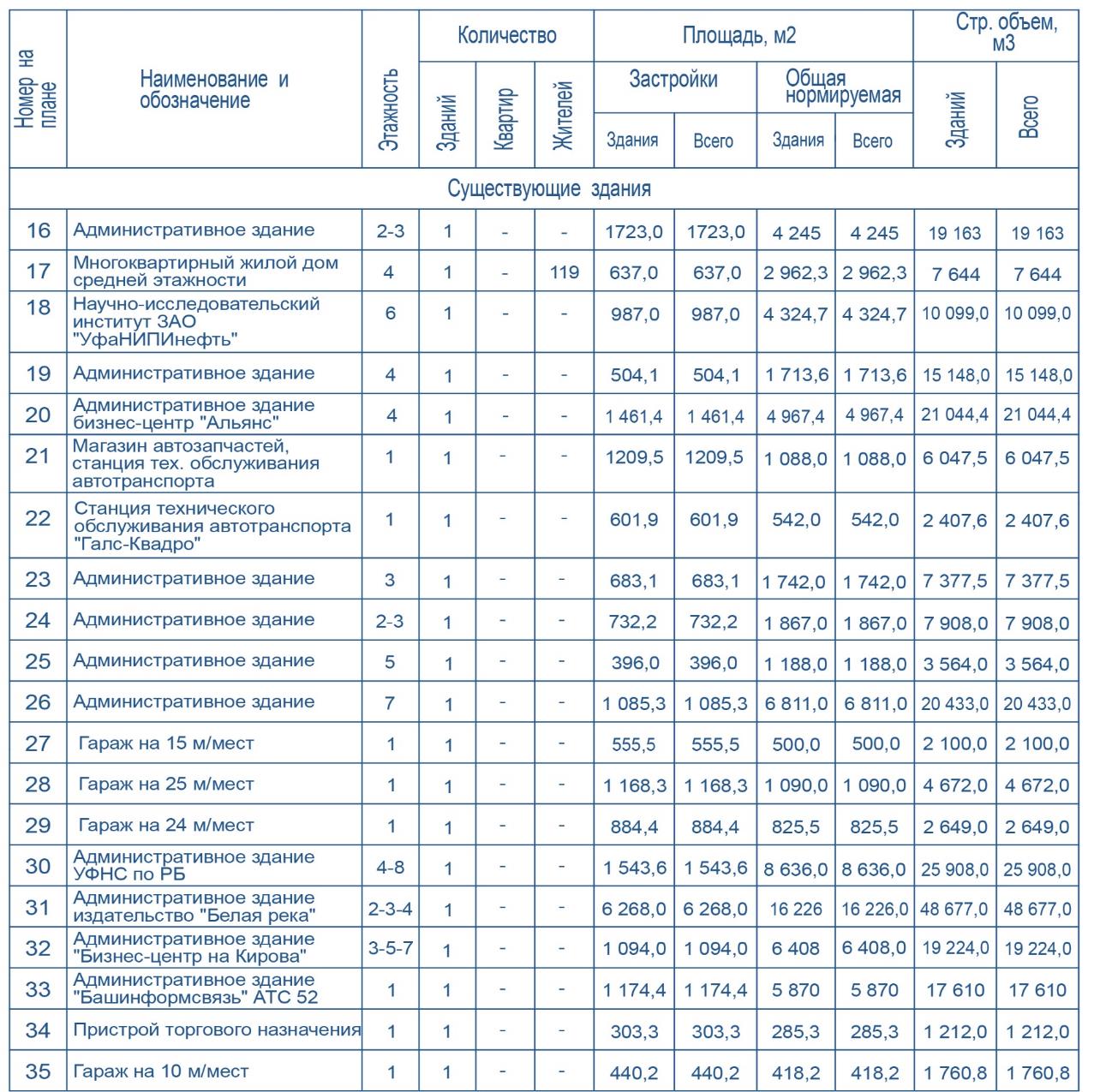 7
Ведомость существующих зданий и сооружений (окончание)
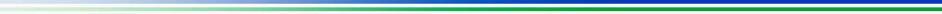 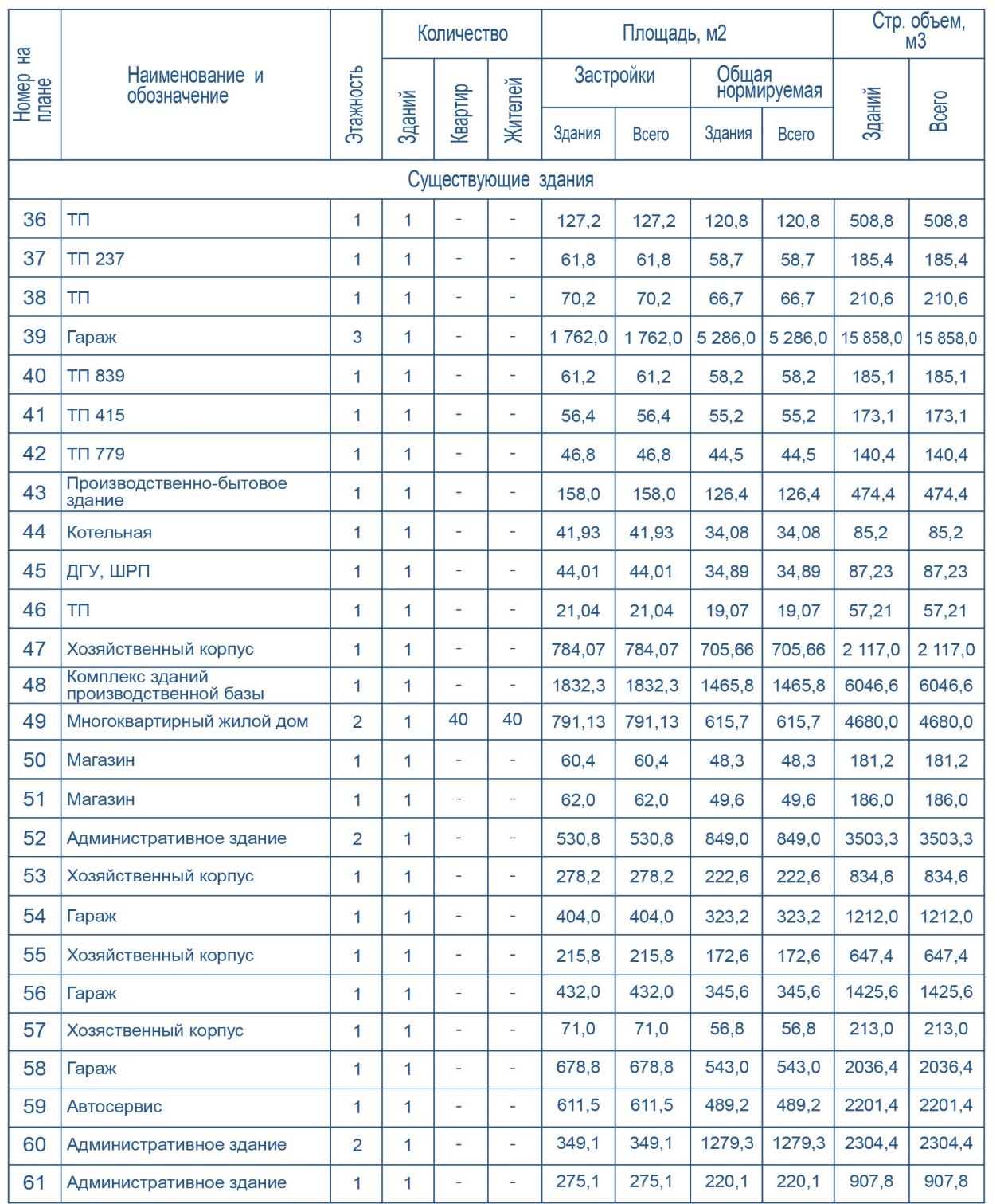 8
Схема границ зон планируемого размещения объектов капитального строительства
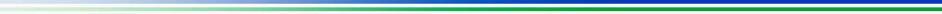 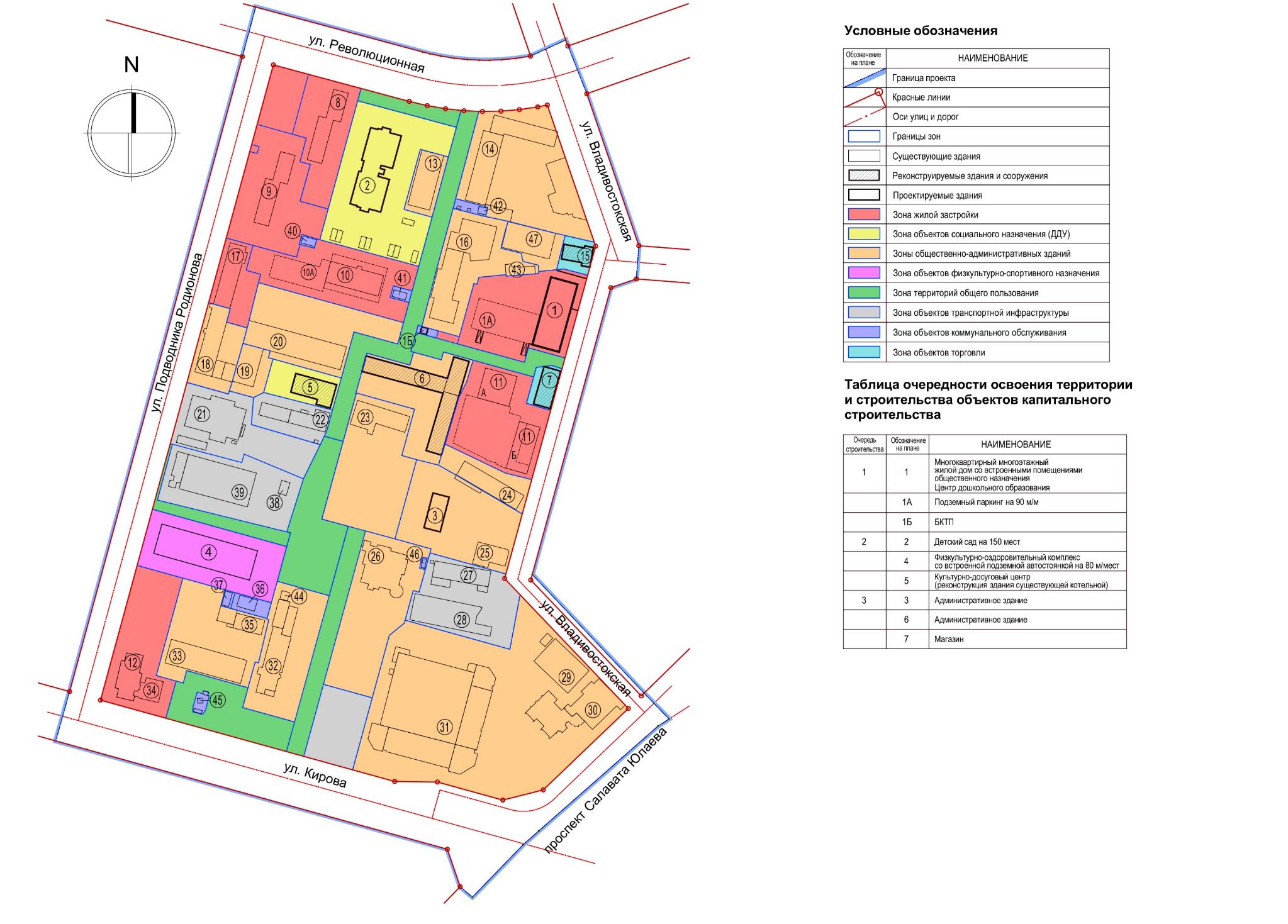 М 1:2500
9
Схема планировочной организации территории
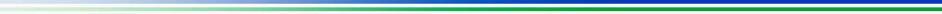 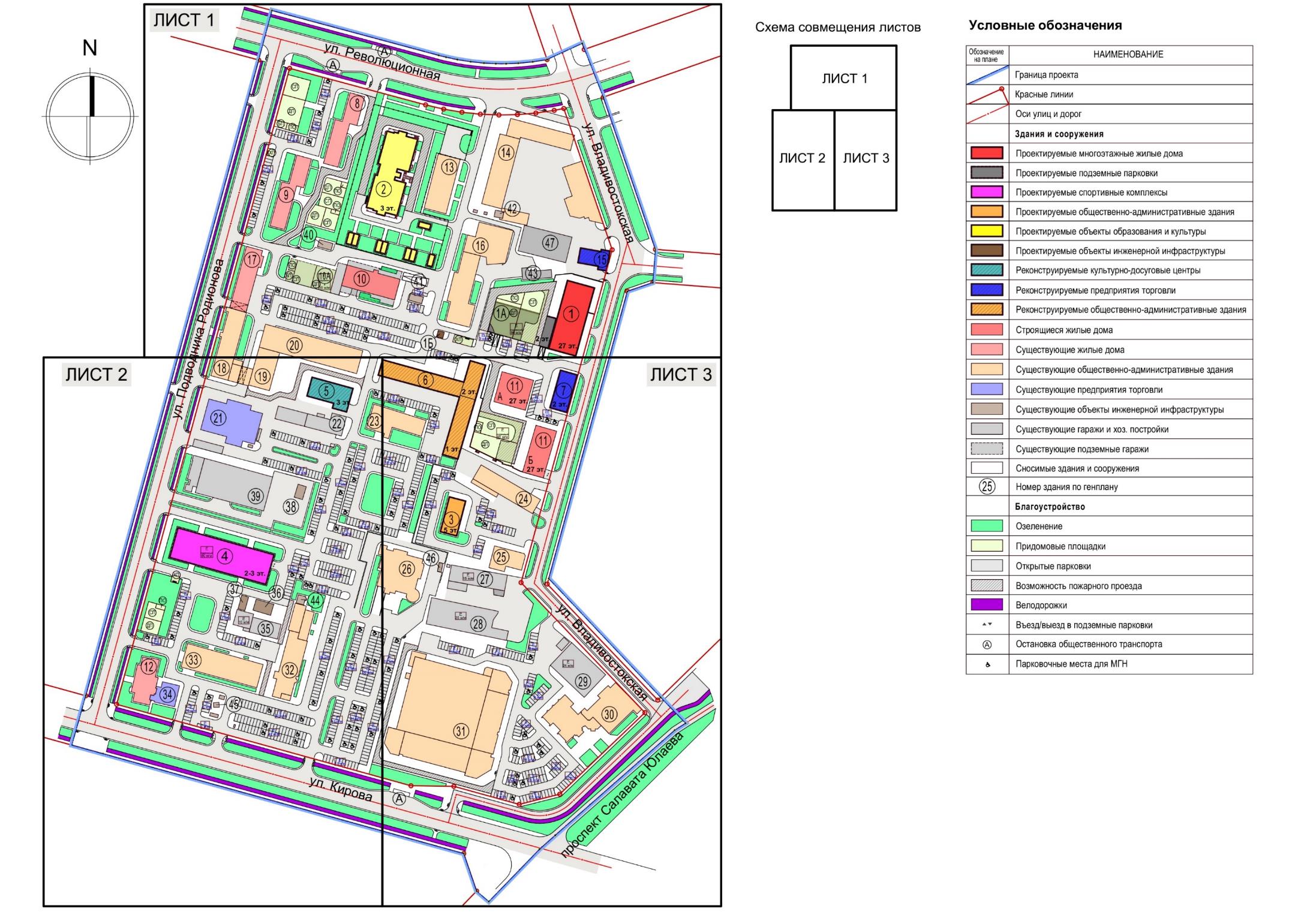 М 1:2500
10
Схема планировочной организации территории (Лист 1)
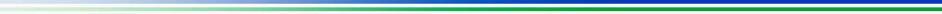 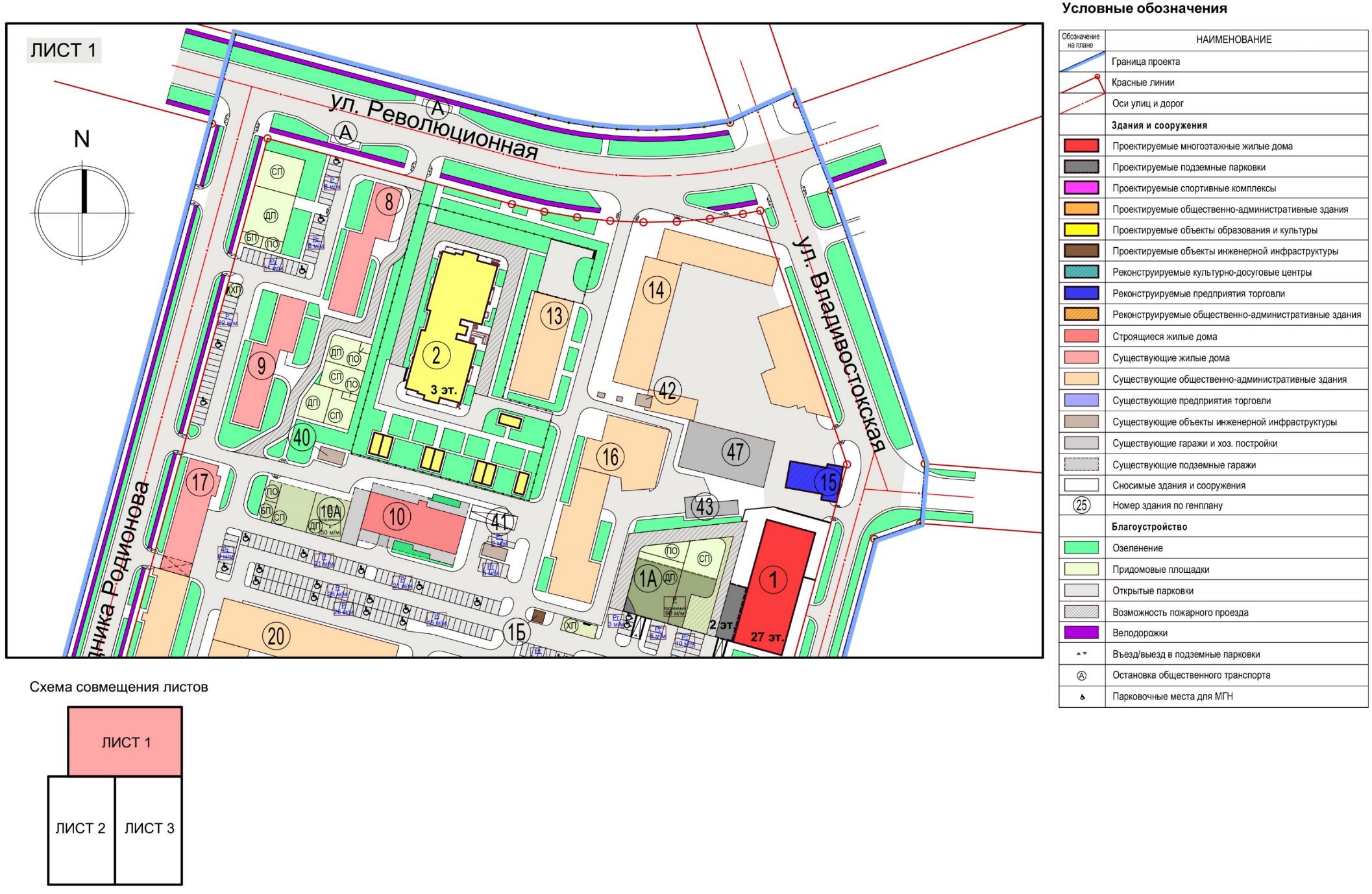 М 1:1500
11
Схема планировочной организации территории (Лист 2)
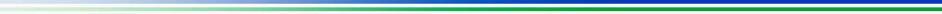 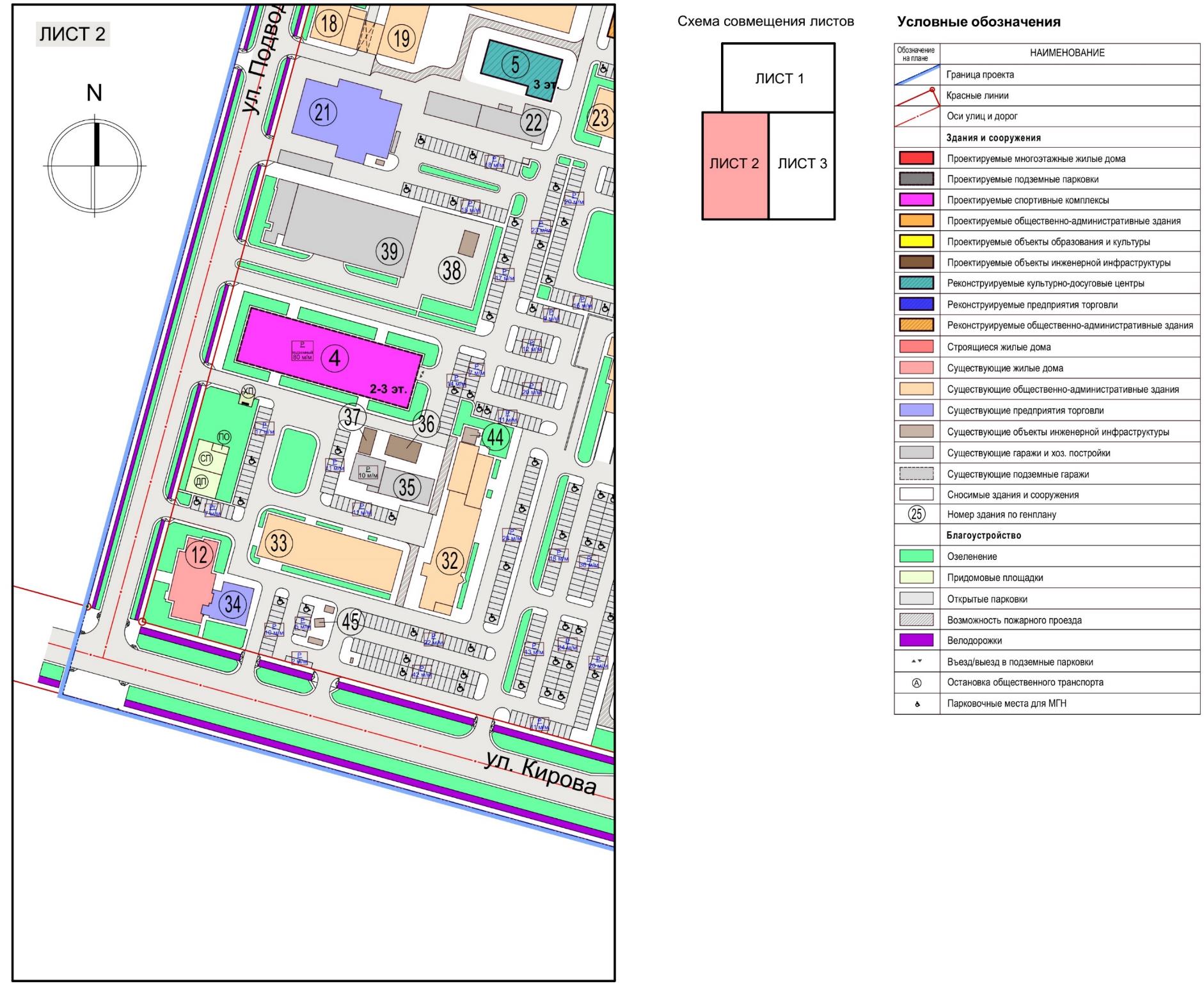 М 1:1500
12
Схема планировочной организации территории (Лист 3)
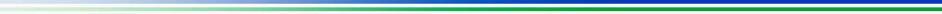 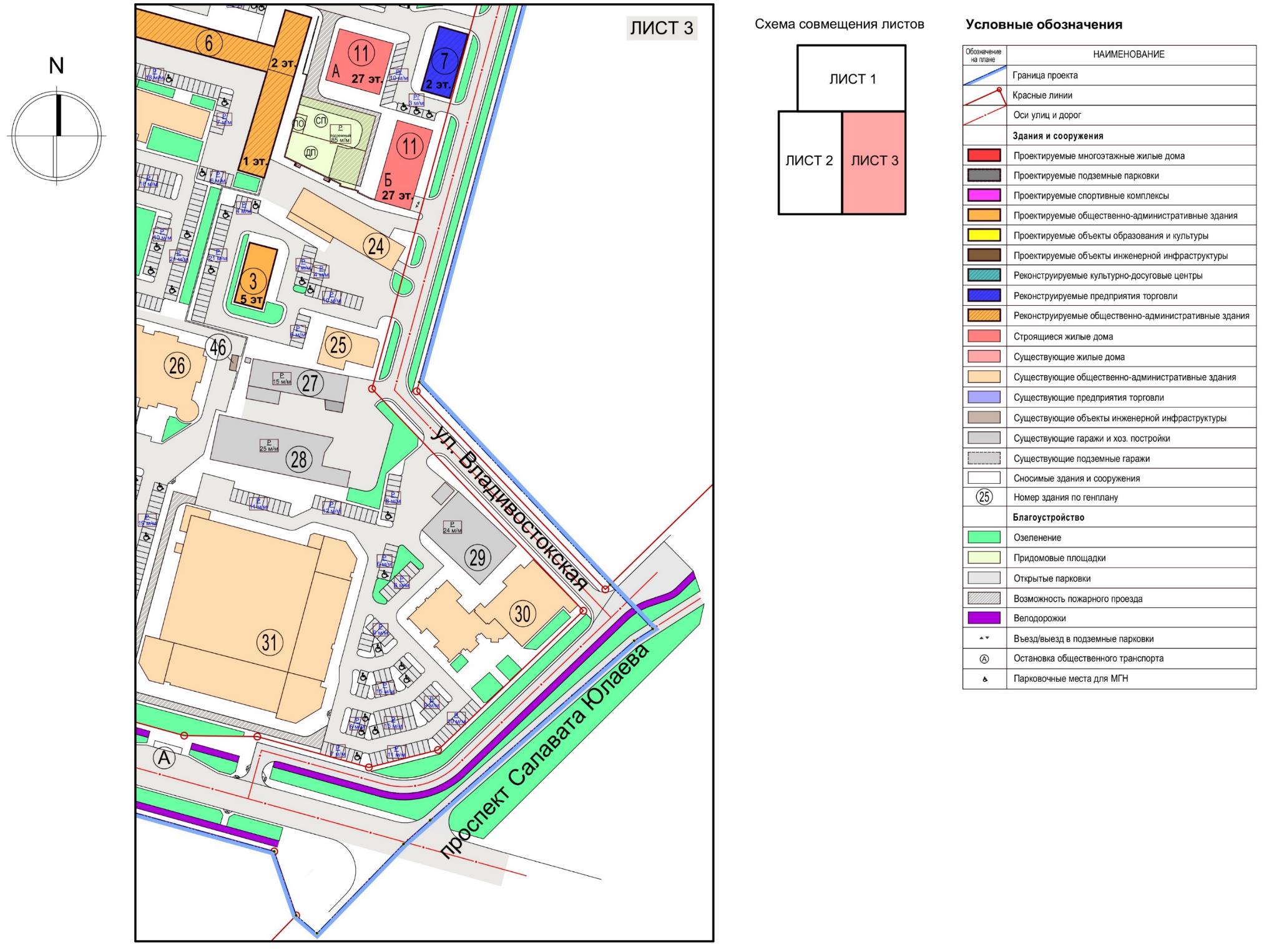 М 1:1500
13
Ведомость зданий и сооружений по проекту планировки (начало)
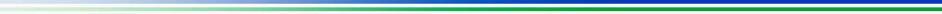 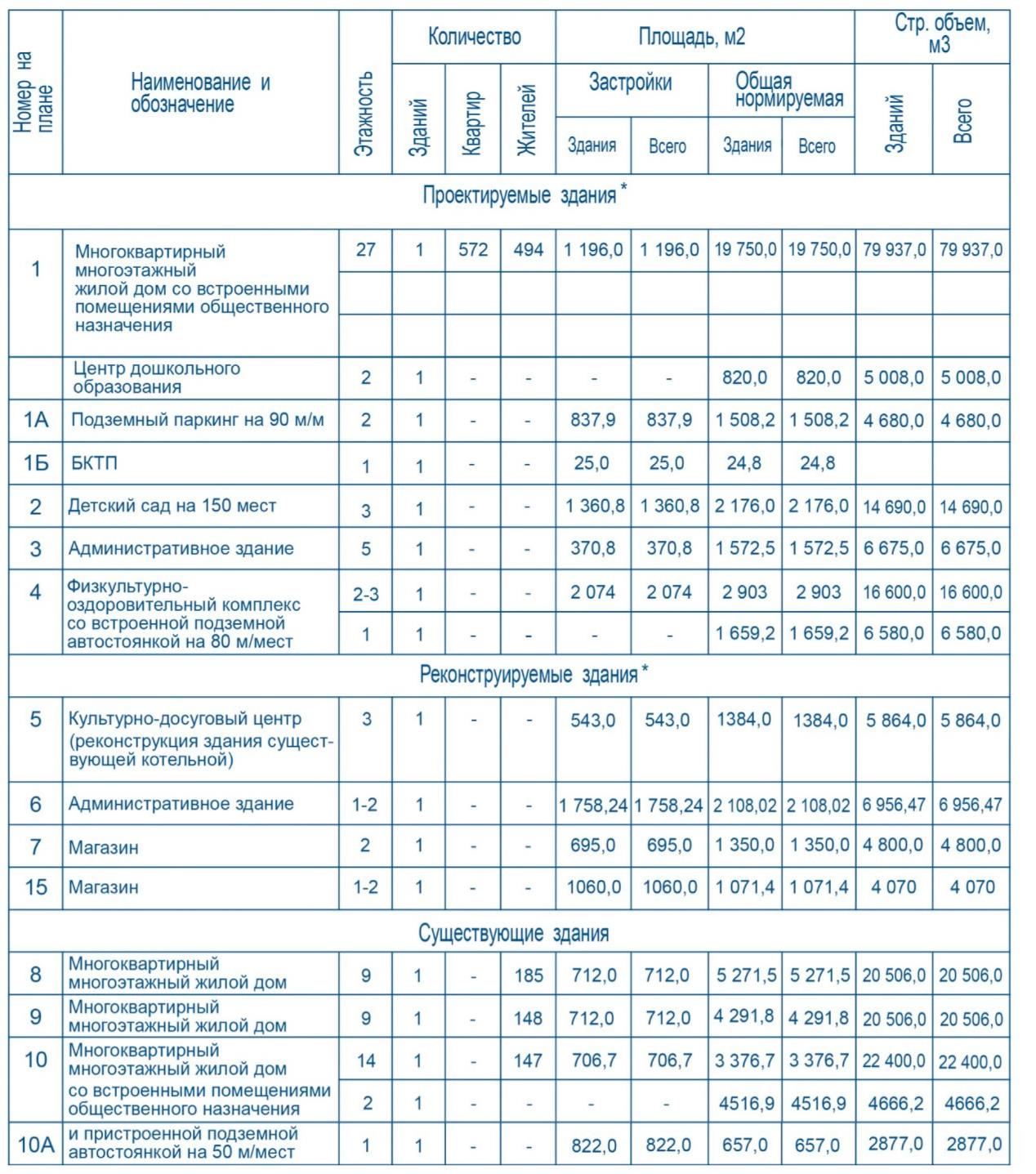 * - Окончательные параметры объектов капитального строительства могут определяться проектной документацией на объекты капитального строительства при условии, что отклонения от параметров, утвержденных в документации по планировке территории, не превышают 10%.
14
Ведомость зданий и сооружений по проекту планировки (продолжение)
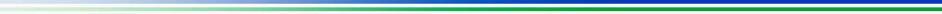 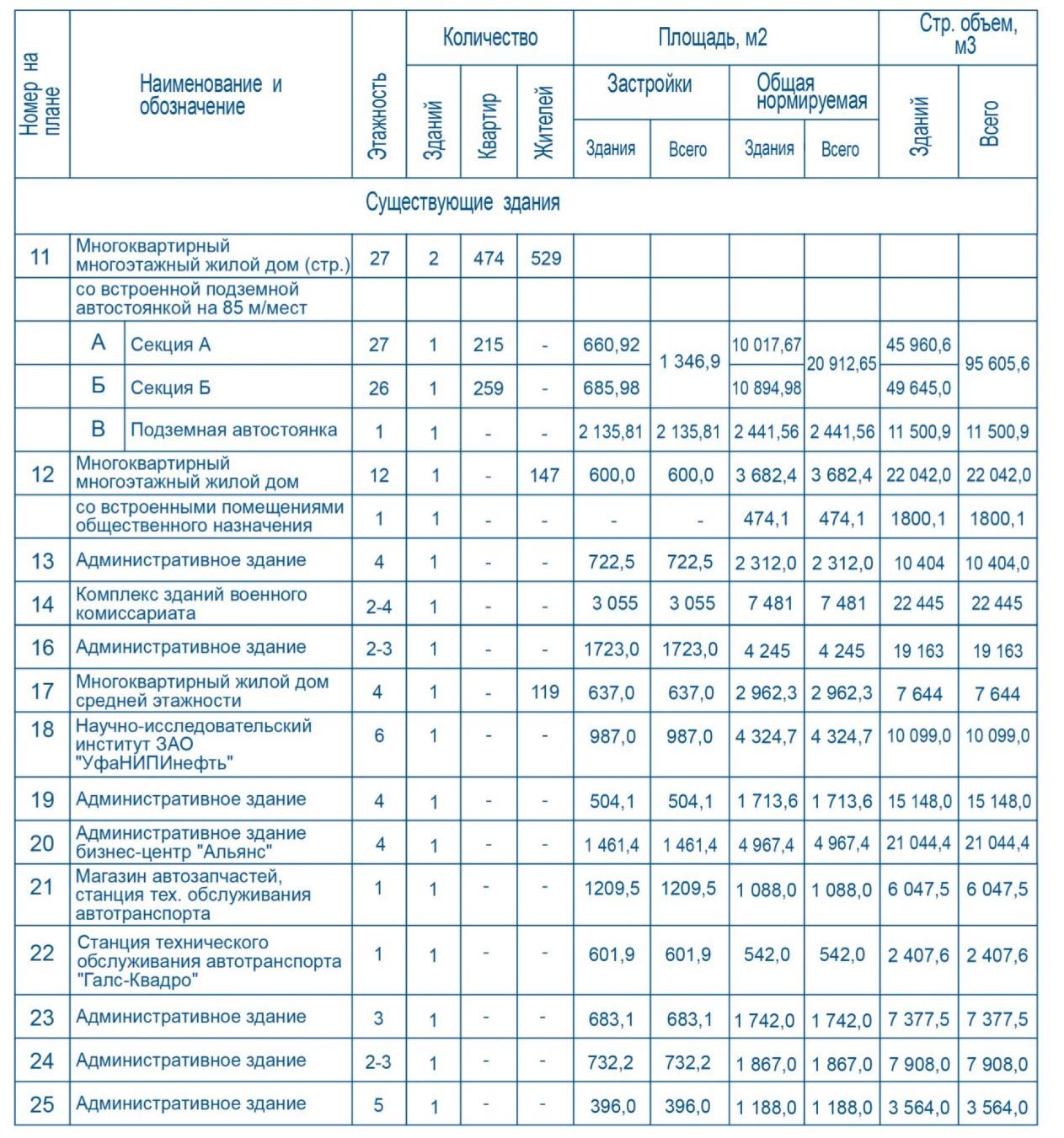 15
Ведомость зданий и сооружений по проекту планировки (окончание)
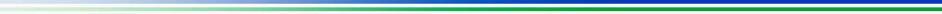 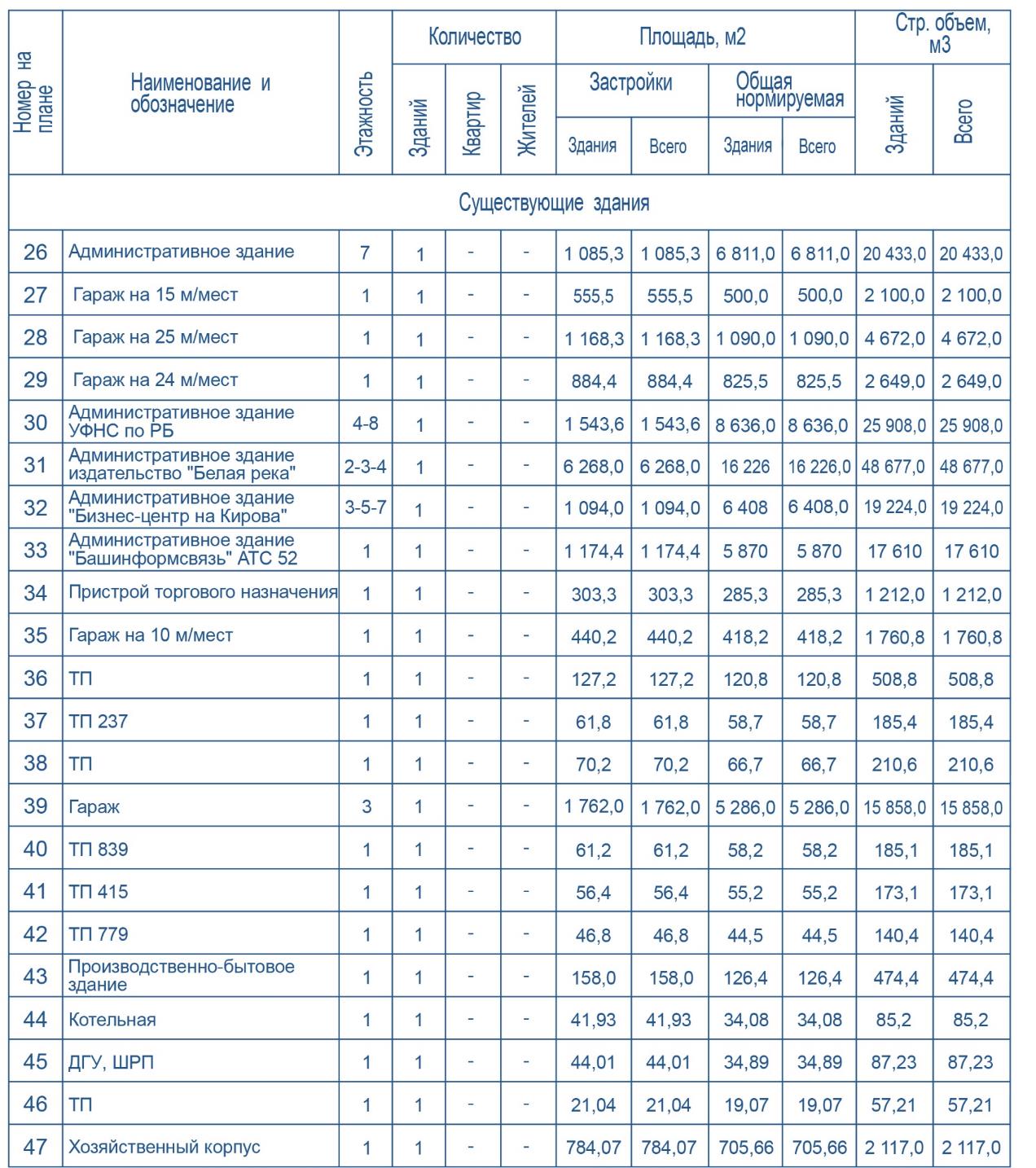 16
Схема организации улично-дорожной сети и схема движения транспорта и пешеходов
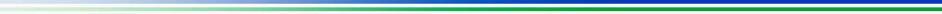 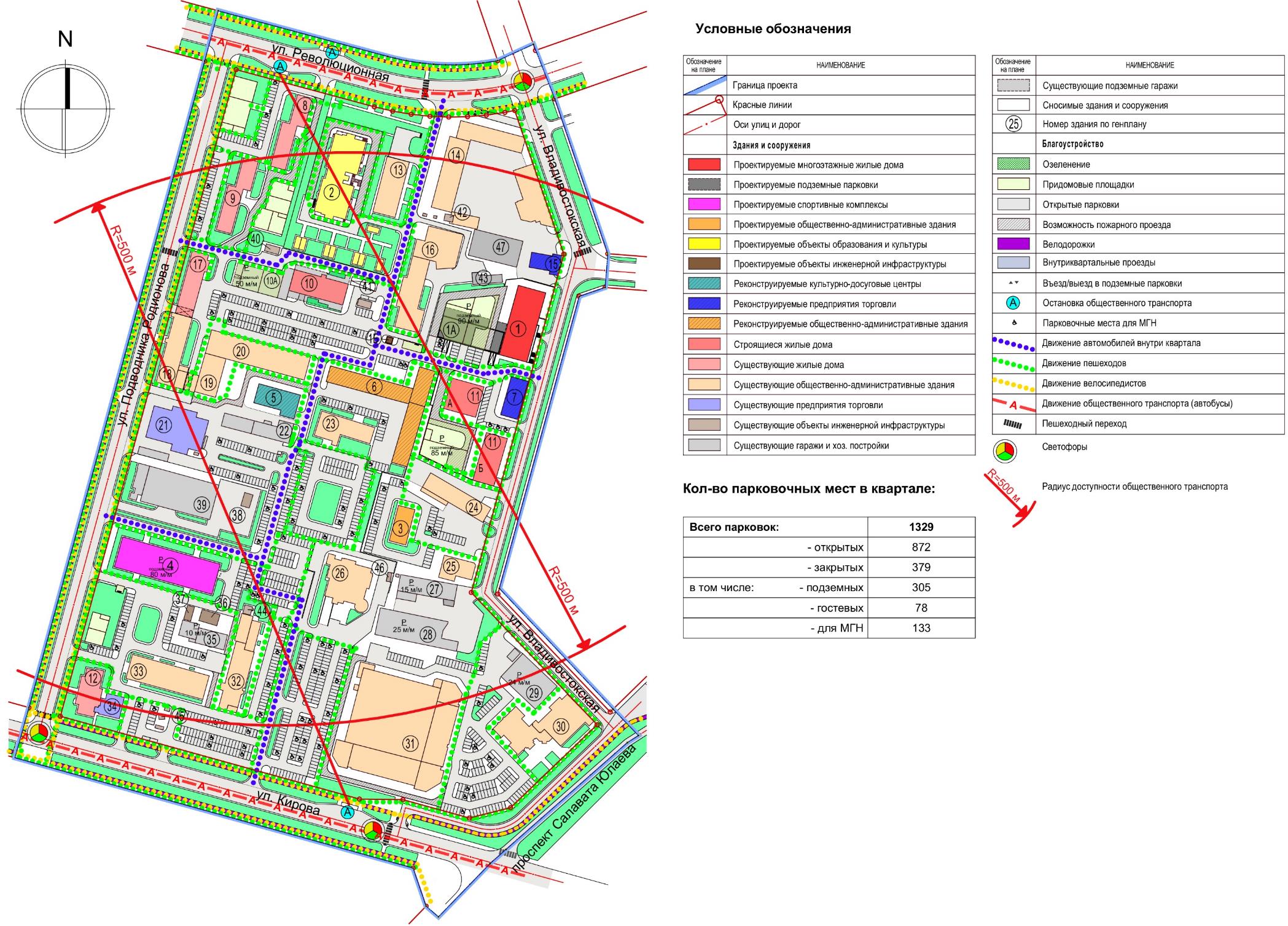 М 1:2500
17
Схема обслуживания населения
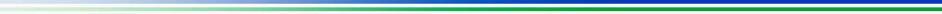 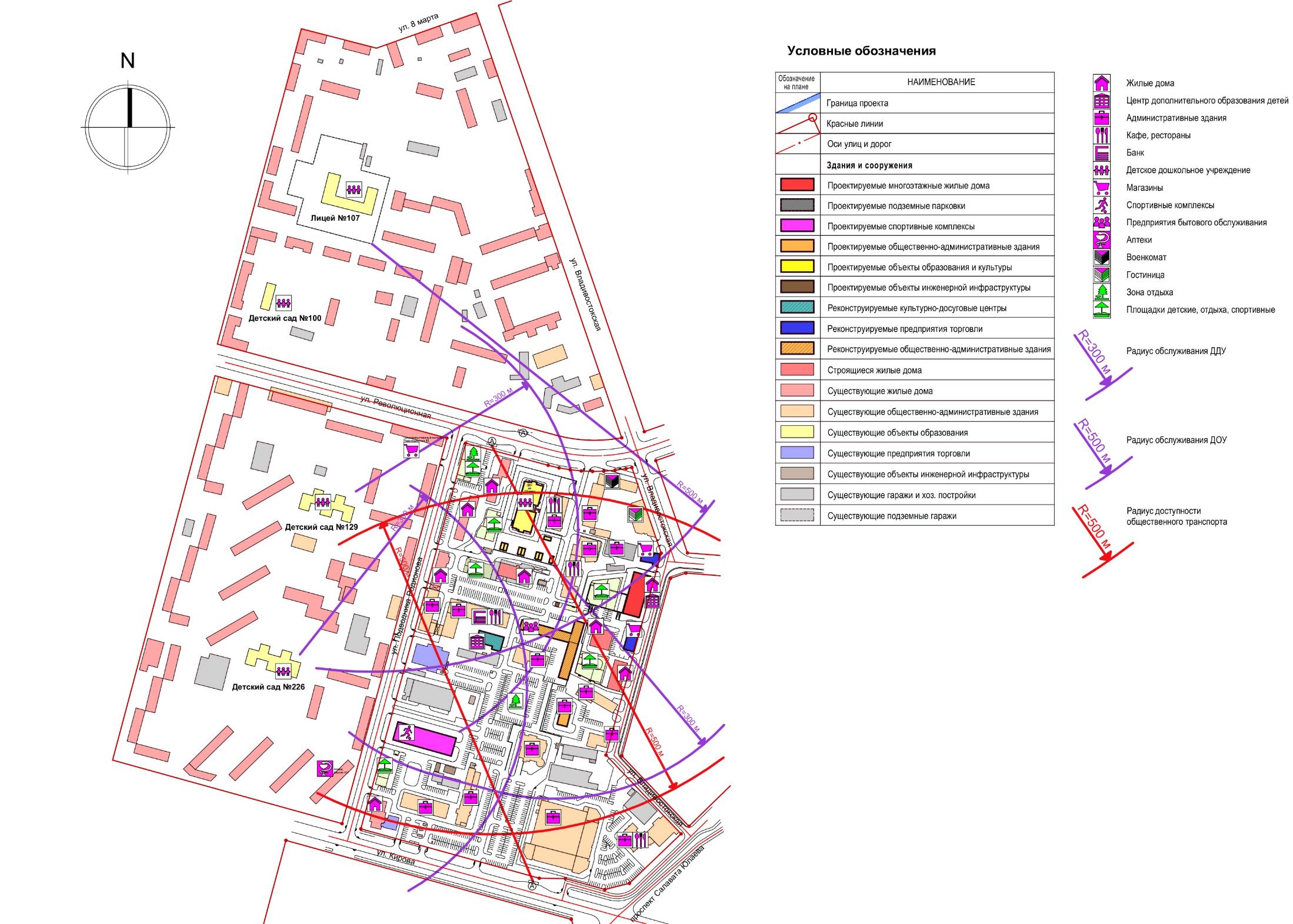 М 1:4000
18
Технико - экономические показатели по проекту планировки
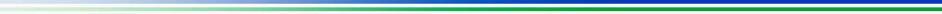 Окончательные параметры объектов капитального строительства могут определяться проектной документацией на объекты капитального строительства при условии, что отклонения от параметров, утвержденных в документации по планировке территории, не превышают 10%.
19
Территориальные зоны
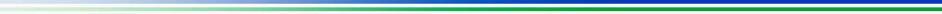 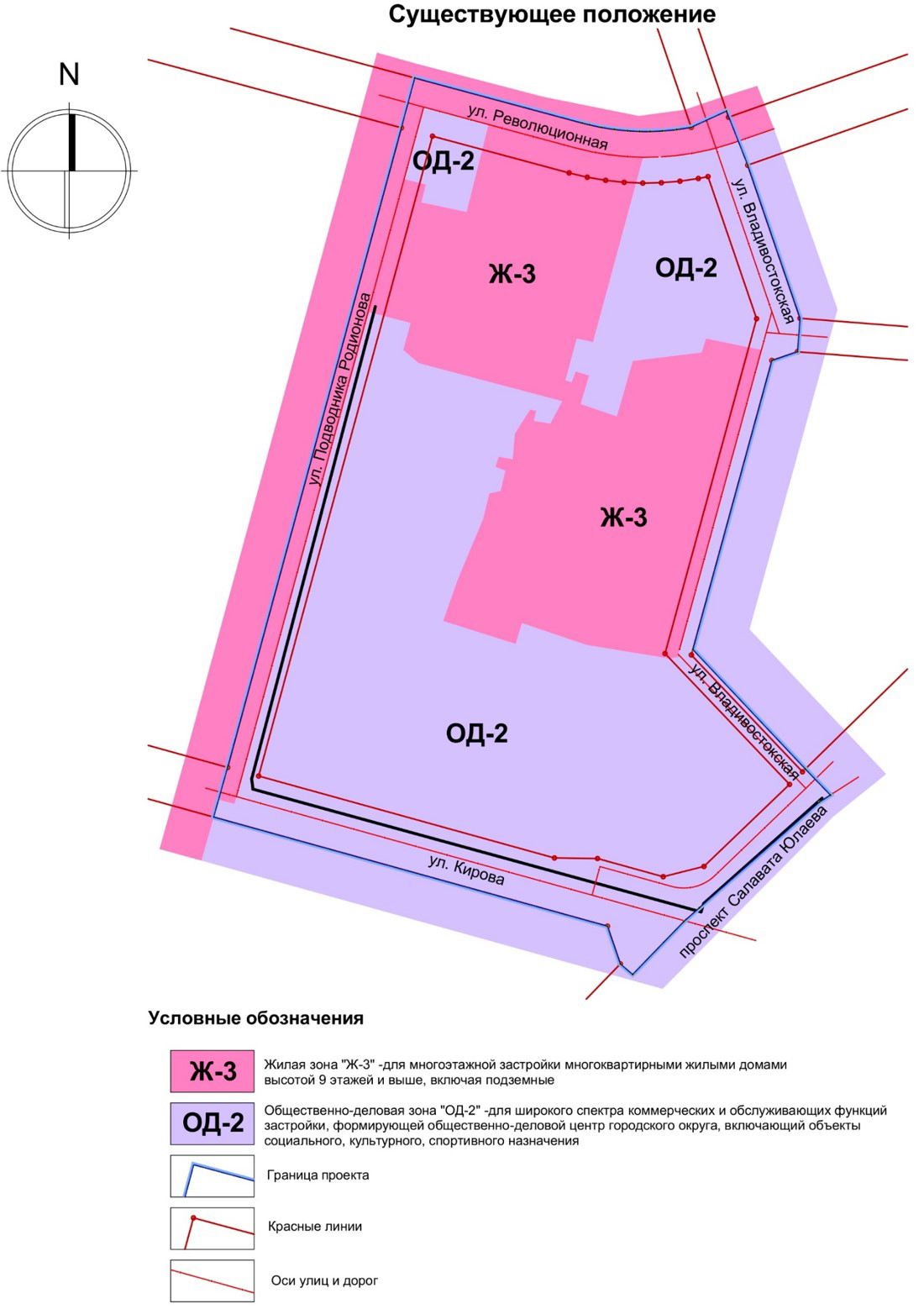 М 1:3500
20
Разбивочный план межевания
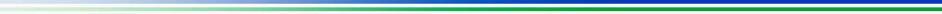 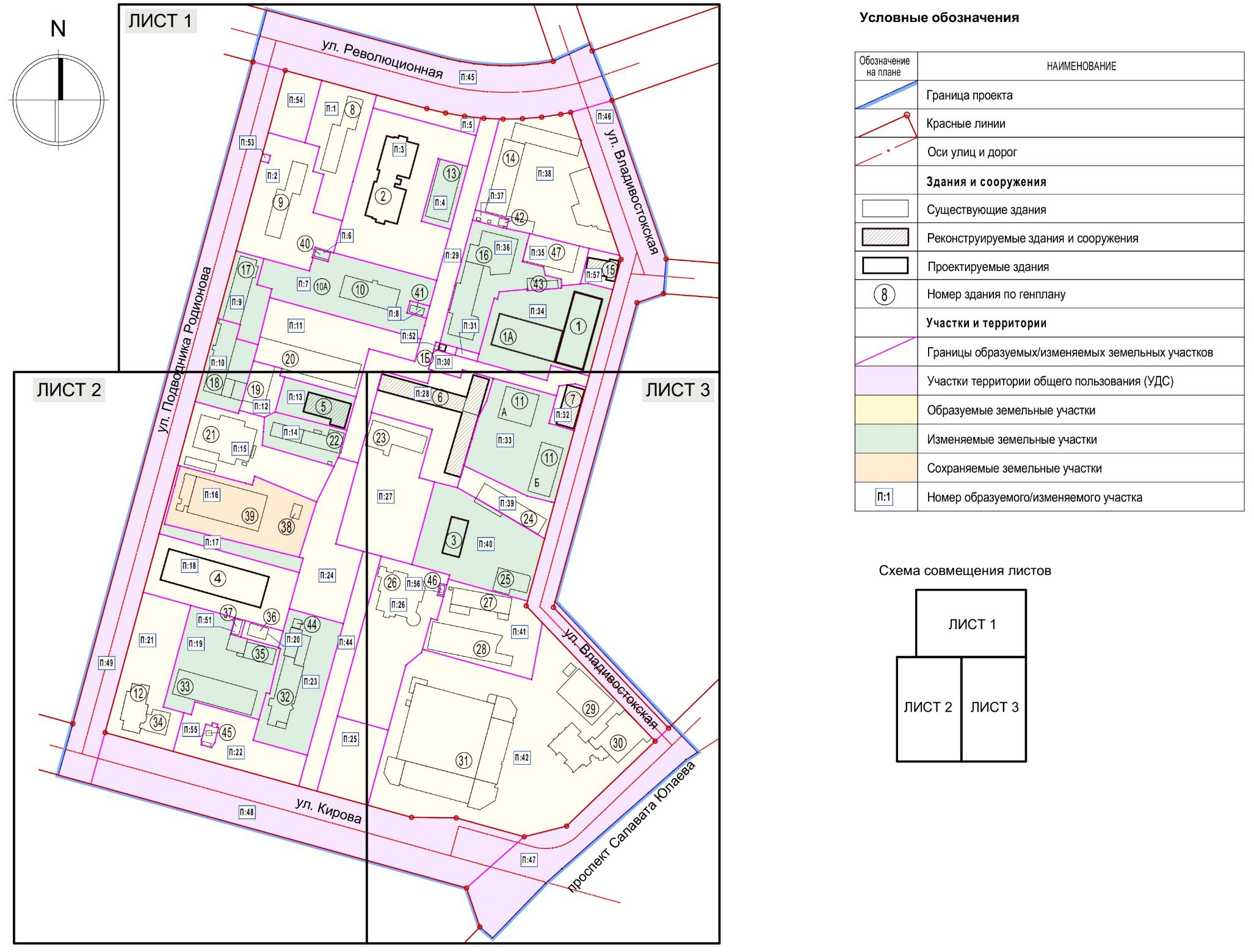 М 1:2500
21
Разбивочный план межевания (Лист 1)
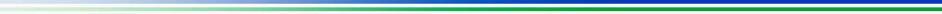 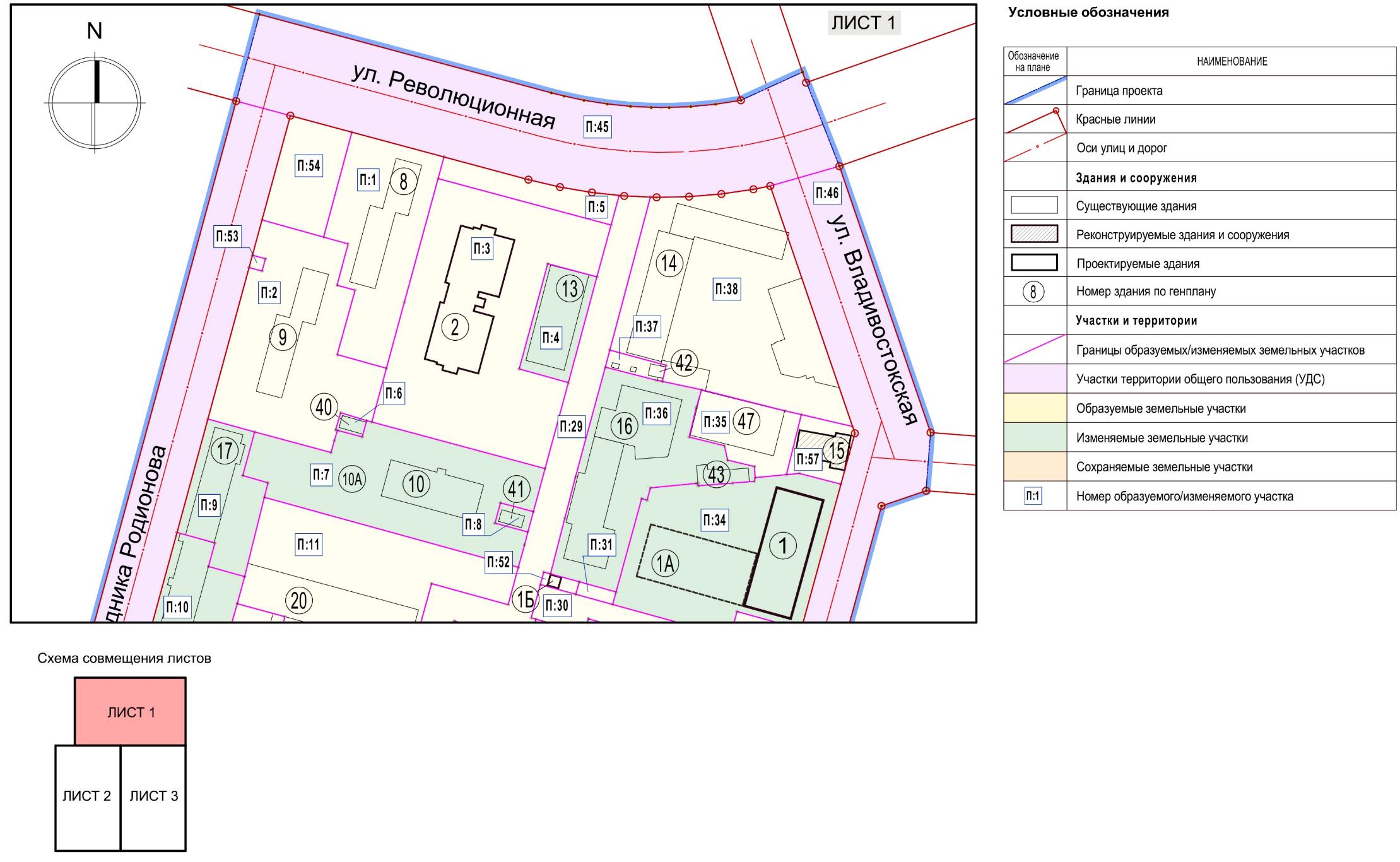 М 1:2500
22
Разбивочный план межевания (Лист 2)
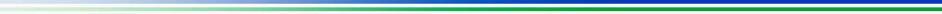 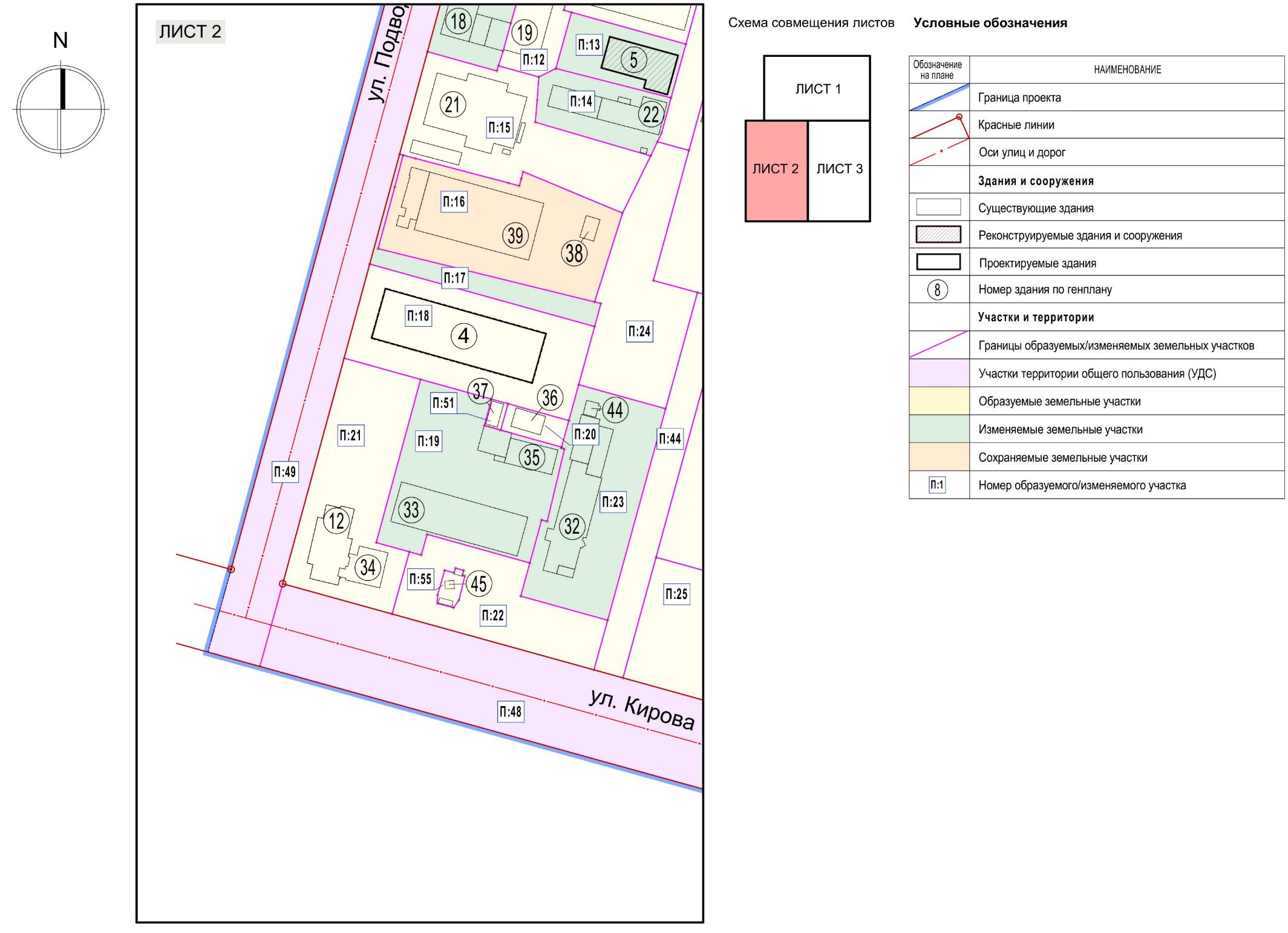 М 1:2500
23
Разбивочный план межевания (Лист 3)
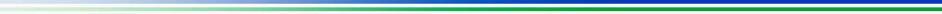 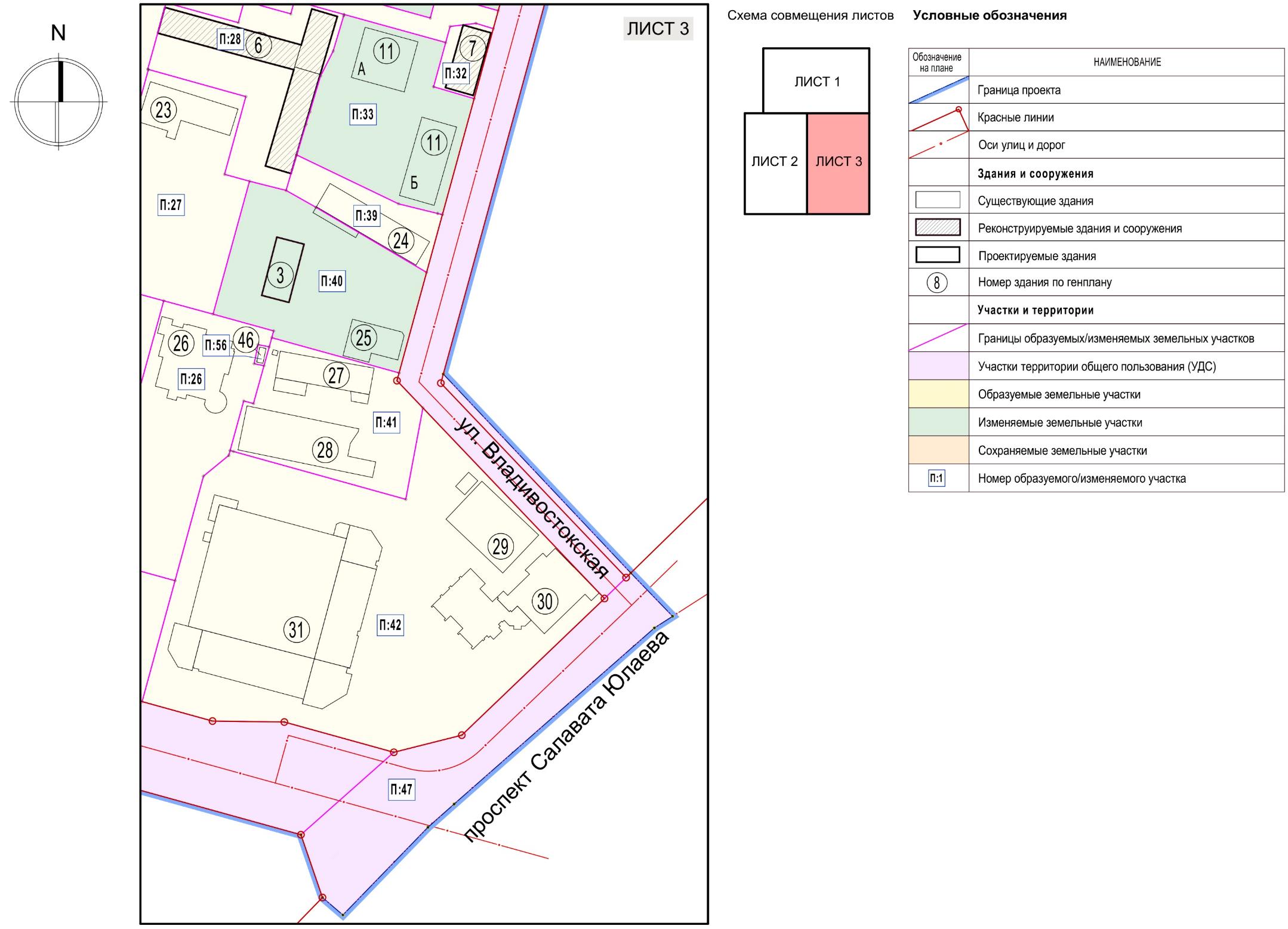 М 1:2500
24
Ведомость земельных участков (начало)
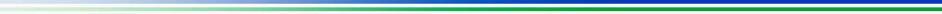 25
Ведомость земельных участков (продолжение)
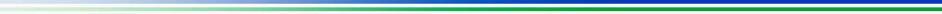 26
Ведомость земельных участков (продолжение)
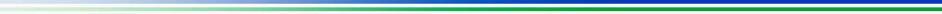 27
Ведомость земельных участков (окончание)
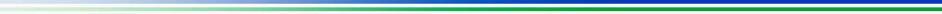 28
План границ публичных сервитутов
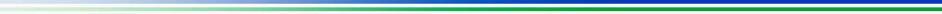 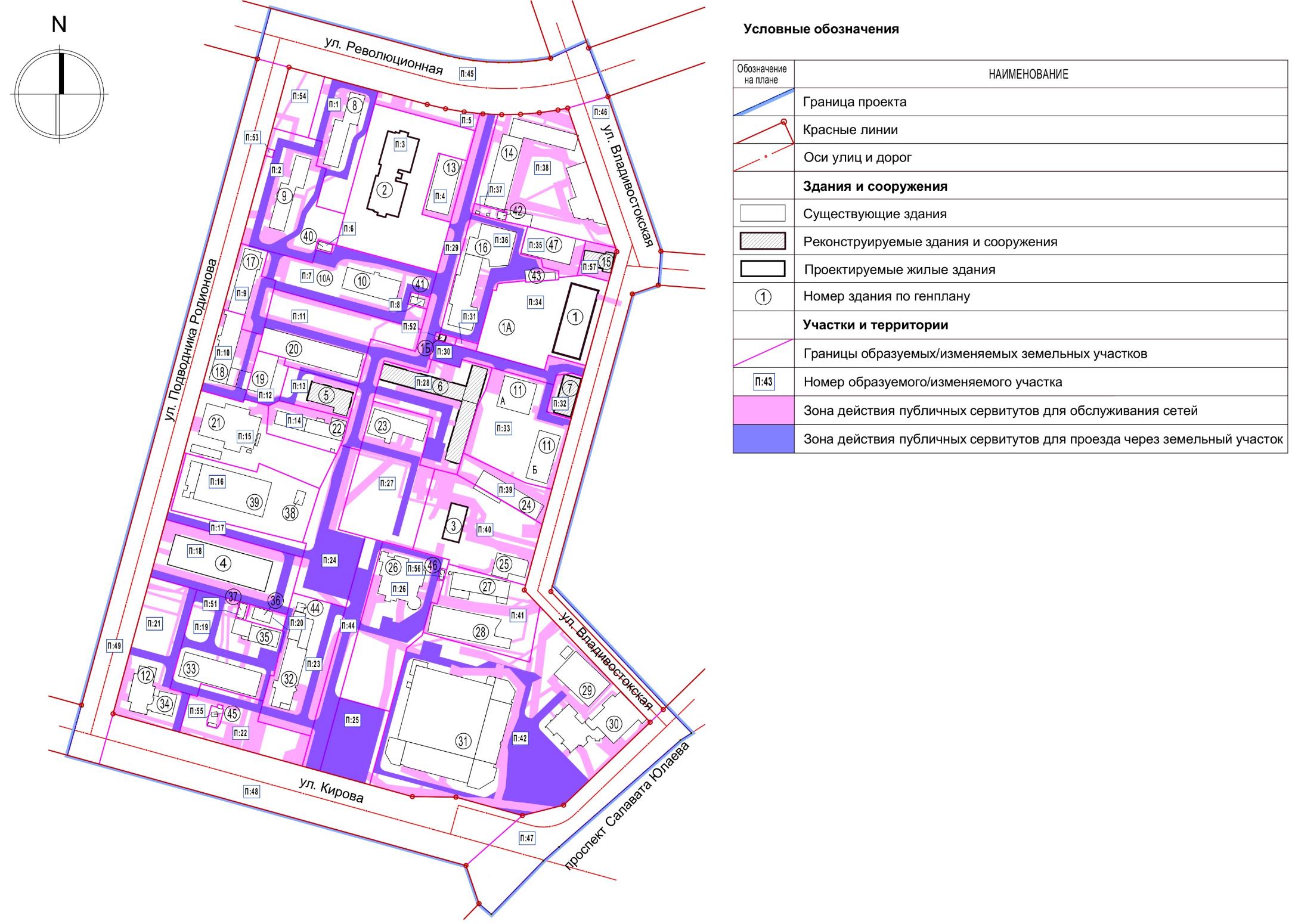 М 1:2500
29
План границ земельных участков с оценкой изъятия земель
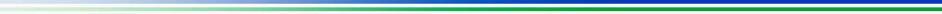 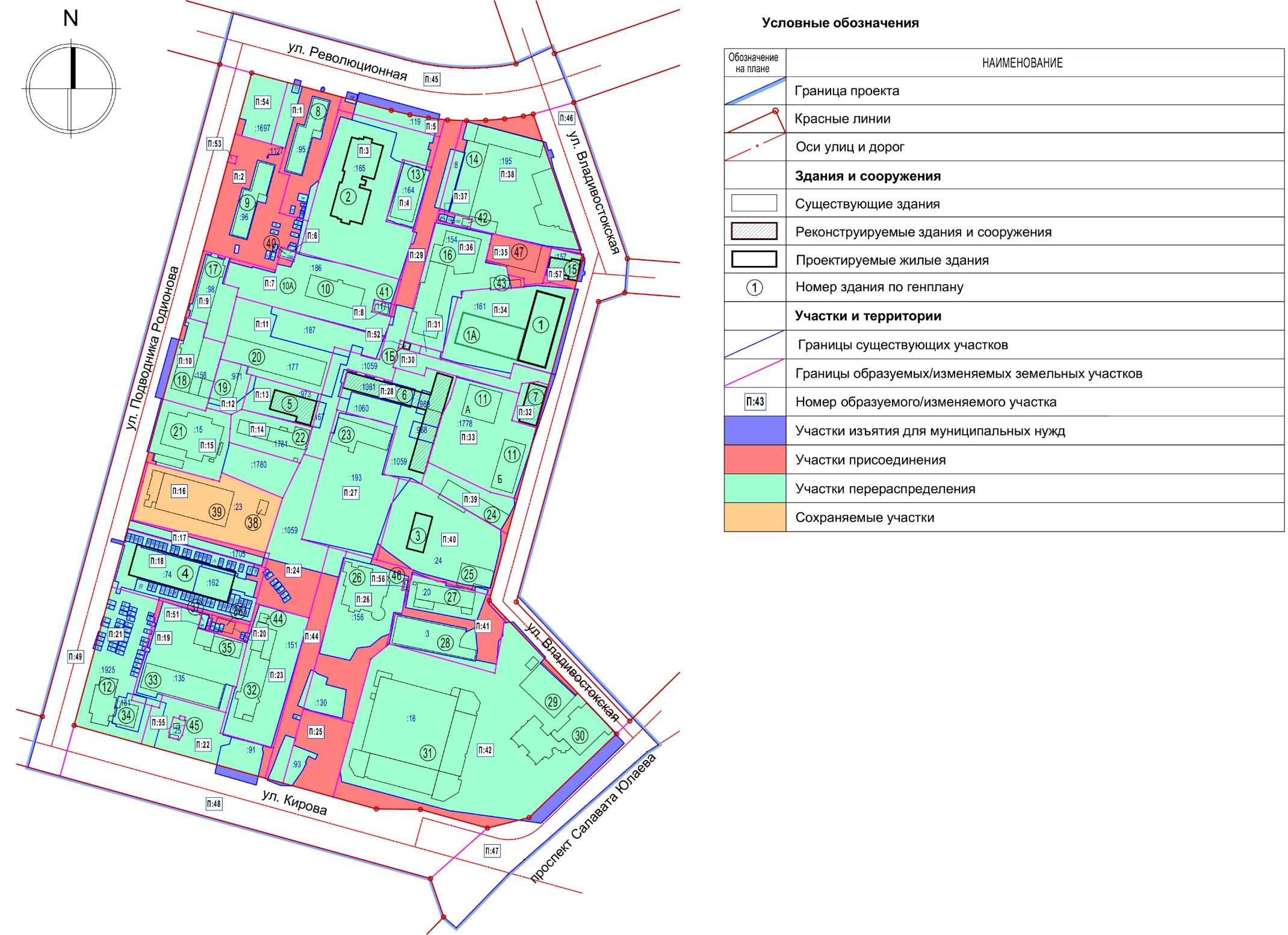 М 1:2500
30
Технико-экономические показатели по проекту межевания
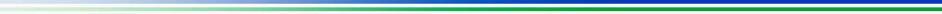 31